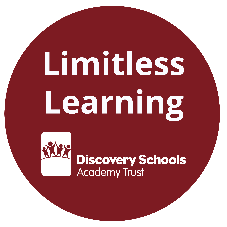 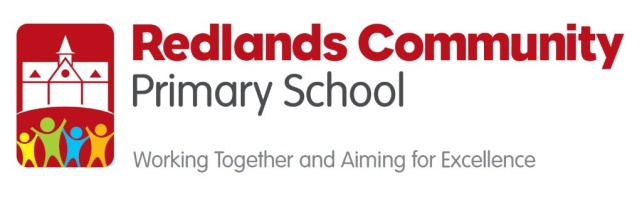 Y1 Dinosaur Planet Learning  Journey
Knowledge
Animals are living things. Living things need food, shelter and water to survive. 
Living things become extinct when there are no more of them alive. Dinosaurs became extinct around 65 million years ago.
Fossils are found in rock. They are the remains or traces of plants and animals that lived millions of years ago.
Paleontologists are people who study fossils.
Vocabulary
Dinosaur  
Paleontologist 
Fossil
Extinct
Carnivore
Skills
 capital letters 
  full stops
  adjectives
  cursive handwriting 
  finger spaces
Science: To describe and compare the structure of a variety of common animals.
History: To learn about the lives of significant individuals.
Science: To use their observations to suggest answers to questions.
Outcome 1
Fact file
Becoming palaeontologists
Creating a poster
Science: To observe closely using simple equipment.
History: To learn about changes within living memory.
Foundation
Science: To ask simple questions and answer them in different ways.
Computing: To recognise common uses of information technology beyond school.
History: To learn about events beyond living memory that are significant nationally or globally.
To publish a narrative.
WOW Moment
To perform actions that recite a poem/story
To compose a sentence orally before writing it.
Outcome 2
Riddles
Similes
Narratives
Creating Posters
English
To create a ‘Lost’ poser.
To form letters in the correct direction.
To learn different word classes.
To use question marks.
Narrative- introduction.
To develop sentence structure using colourful semantics.
To identify capital letters and full stops.
Narrative- resolution
To publish a riddle.
Outcome  3
Silhouette painting 
Making fossils – salt dough
Dino egg truffles
Narrative- build up.
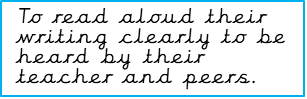 Creative
Narrative- problem
Art: To improve mastery of art and design techniques, including drawing, painting and sculpture with a range of materials.
Art: To develop a wide range of art and design techniques, using colour, texture and shape.
DT: To select from and use a range of tools and equipment to perform practical tasks.
Respect		Resilience		Resourcefulness		Responsibility		Remembering		Reflectiveness